City of Stamford:Town Clerk’s Office Budget Presentation2024/25Lyda RuijterApril 4, 2024
1
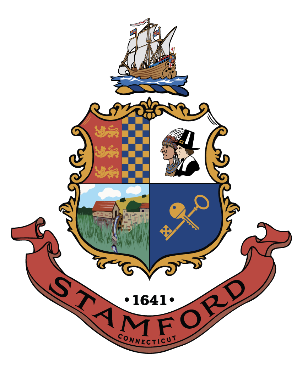 Town Clerk’s Office Mission: To serve the City of Stamford, the State of Connecticut, the residents and the business community efficiently, securely, transparently, and confidentially.  Goals:Continue to implement measures to increase efficiency, expediency, transparency on behalf of the public, and city/state government.
2
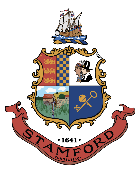 Organizational Chart
3
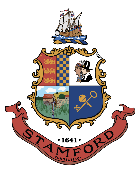 Sampling of Duties (More than 300 duties listed in the statutes)*projected
Land Records: 		12,500 + documents recorded  
City Conveyance Tax:   	$3.76 million	
State Conveyance Tax:	$8.6 million
Vitals: 			18,220 certified copies of birth, death, and marriage records
Marriage Licenses: 		736 licenses issued
Trade Names: 		662 new local businesses registered
Elections: 		17 primaries for the DCC – a record
Dog Licenses: 		3396 issued
Notary Public:		349 sworn in
Liquor Licenses:		209 recorded
Claims/Workers Comp: 	377 recorded
Duties for Good Government:	Minutes, agendas, calendars, vacancies, appointments,
 			environmental notices, budget; political parties' information..
4
Accomplishments
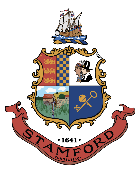 A year with extraordinary challenges
Back-scanning of 300,000 pages 
Online revenue
Website functionality 
Additional online services 
Land records
Dog license renewal
Advocacy 
‘Over 10,000 ballot club’ 
Testimony to State Legislative re SEEC
Democracy Cup by SOTS for elections
Improved security/safety
5
Goals for 2024/25
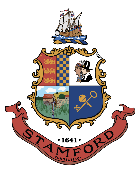 Upgrading of staff

Further utilization of capabilities of IQS 

Participate in simplification of budget process

Continue back-scanning of land records

Certification of clerks

Custodian of the Seal
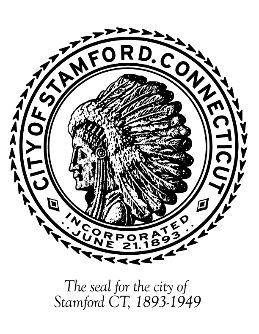 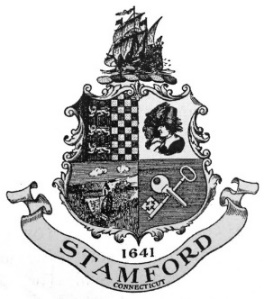 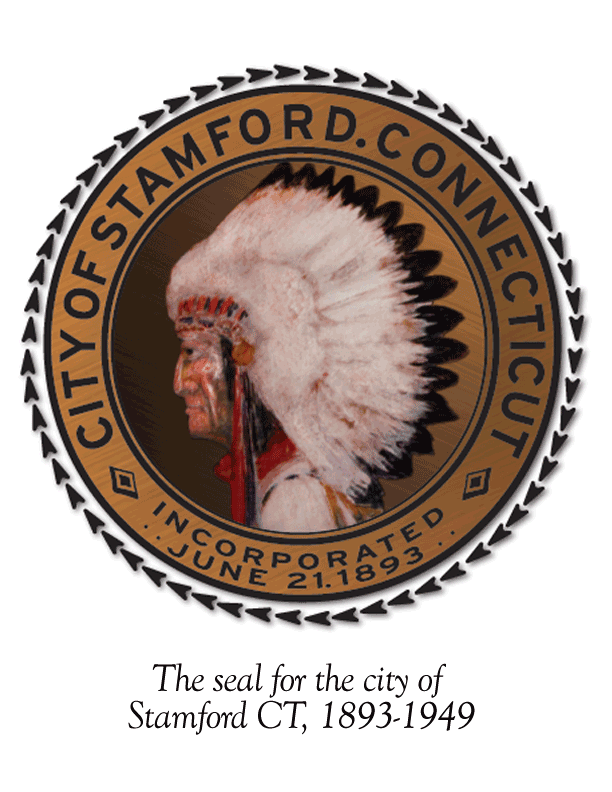 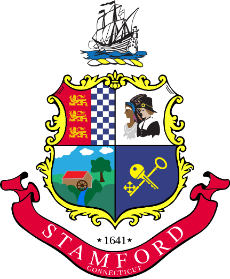 6
BUDGET 2024/25
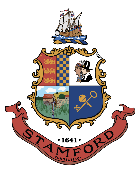 Staffing issues
7